New Special Education Teacher TrainingAugust 9, 2019
Introductions
& 
Sharing
Programming Options in DPISD

QR Codes Handout (important)
DPISD Website Resources
DPISD Operating Guidelines
Staff Portal
DPISD SPED Weebly http://deerparksped.weebly.com/
Levels of Support
	Decision Making guide
	Impact statement guiding questions
Assistive technology
Your Role-Case manager    						responsibilities
   ARD Meetings
   - Annual ARD Checklist
 “10 Things You Never Say”
Where Do I Go for Help?
Campus Resources
Campus CTIS – Technology support
eSped Representatives (William Horton & Hayley Hearn)
 Department Chair/Mentor
 LSSP / Diagnostician
 Counselor
 Administrator
 Coordinators for Special Services 
(Secondary = Misti Mead &  Elementary = Michele Deutschendorf)
eSped Information
Upcoming training
Co-Teach New Pairs – August 19, 2019 Full Day
IEP Goal Development – PLAAFP & IEP Goals (ONLINE: region 20 -  complete by September 9, 2019)
Co-Teach Returning Pairs – September 16th , 2019 AM or PM session
Schedule of Services, transportation & IEP Amendments (September 17th 1:30-3:30 & October 1st 8:00-10:00)
Transition (secondary only)- with Michelle Wright
Classroom management:
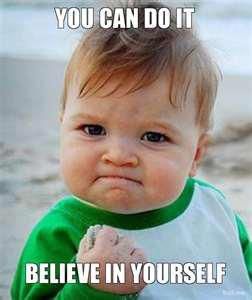 Top 10 Ways to Make Sure You’ll Have a Good Year!
# 10
Be on time and don’t leave early.
# 9
Play nicely with your co-workers.
# 8
Follow your campus rules: 
cell phones put away
no tats showing
 etc
# 7
Complete paperwork on time and be prepared for ARD meetings.
# 6
Read the FIE and IEP information on your students.
# 5
Be kind to your campus custodians.
# 4
Have regular contact with your students’ parents.
# 3
Never confuse sarcasm with humor.
# 2
Try teaching it a different way for the students who didn’t get it the first five times.
# 1
EVERY CHILD MATTERS
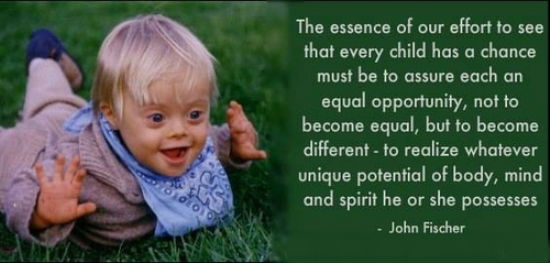